链表定义与建立
软件学院
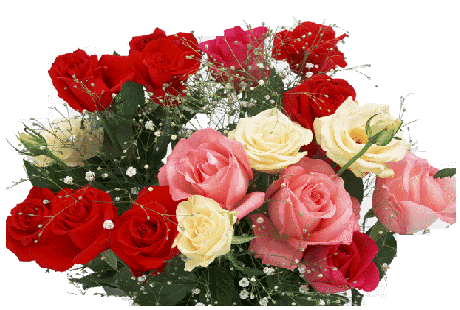 1
一、教学目标
二、问题引导
三、基本思想
四、问题求解
五、算法演示
2
一、教学目标
了解链表的含义
理解指针和链表的关系
掌握静态链表的创建
掌握动态内存空间的申请
深入理解利用动态申请内存，创建链表的过程
3
二、问题引导
问题1：某班级45位同学，现在需要对其存储
在算法上如何实现？
（利用数组，定义大小为45的数组）

问题2：现在每个同学拥有多个属性，如学号，姓名、成绩
（利用结构体）

问题3：若班级的人数经常变动，怎么动态增加或删除学生？
（………）
……

数组和结构体的组合无法满足动态变化的情况！
4
链表定义与建立
5
结构的概念与应用
例：跳马。依下图将每一步跳马之后的位置(x,y)放到一个“结点”里，再用“链子穿起来”，形成一条链，相邻两结点间用一个指针将两者连到一起。
6
依上图有7个结点
为了表示这种既有数据又有指针的情况，引入结构这种数据类型。
7
用指针处理链表
链表是程序设计中一种重要的动态数据结构，它是动态地进行存储分配的一种结构。
动态性体现为：
链表中的元素个数可以根据需要增加和减少，不像数组，在声明之后就固定不变；

元素的位置可以变化，即可以从某个位置删除，然后再插入到一个新的地方；
8
结点里的指针是存放下一个结点的地址
Head              1249              1356             1475              1021
1、链表中的元素称为“结点”，每个结点包括两个域：数据域和指针域；
2、单向链表通常由一个头指针（head)，用于指向链表头；
3、单向链表有一个尾结点，该结点的指针部分指向一个空结点(NULL) 。
9
9
链表中结点的定义
链表是由结点构成的， 关键是定义结点;

链表的结点定义打破了先定义再使用的限制,即可以用自己定义自己；

递归函数的定义也违反了先定义再使用；

这是C语言程序设计上的两大特例
10
节点的构成
上图每个节点具有如下结构体类型：
       struct student
       {  long num;
          float score;
          struct student  *next;   };  /*链节成员*/
其中：
成员num、score用于存放一个节点的具体数据；       
成员next是指针类型，用于存放下一节点指针，
   最后一个节点的next 成员存放空指针NULL；
成员next是指向与自身同一类型的结构，这种结
   构称为自引用结构。(只有指针成员可自引用)
节点是在运行时动态生成的。
11
链表的基本操作
对链表的基本操作有：
创建链表、检索操作、插入操作、删除操作、遍历打印操作

创建链表是指，从无到有地建立起一个链表，即往空链表中依次插入若干结点，并保持结点之间的前驱和后继关系。
12
一个指针类型的成员既可指向其它类型的结构体数据，也可以指向自己所在的结构体类型的数据
num
Score
next
next是struct student类型中的一个成员，它又指向struct student类型的数据。
换名话说：next存放下一个结点的地址
13
简单链表
#define NULL 0
struct student
{  long num;         float score;
   struct  student  *next;     };
main()
{ struct student a, b, c,   *head,    *p;
   a.num=99101; a.score=89.5;
   b. num=99103; b.score=90;
   c.num=99107 ; c.score=85;
    head=&a;     a.next=&b;     b.next=&c;      c.next=NULL;
    p=head;  
  do
 {  printf("%ld %5.1f\n",p->num,p->score);
      p=p->next;   }while(p!=NULL);  }
建立和输出一个简单链表
各结点在程序中定义，不是临时开辟的，始终占有内容不放，这种链表称为“静态链表”
14
动态链表——所需函数
动态内存分配和释放
       建立和维护动态数据结构需要实现动态内存
分配；如在链表中插入节点需要先申请一段存储
区域，而删除一个节点需要释放该节点原先占用
的存储区域，这可由标准函数实现。
内存分配函数原形： void *malloc(unsigned size); 
功能：申请长度为size个字节的内存空间；若申请
          成功，返回存储块起始指针，该指针类型为
          void *；否则返回空指针(NULL)。
内存释放函数原形：void free(void *p); 
功能：释放p所指向的内存块。
包含文件：malloc.h、stdlib.h中均有其原型声明。
15
动态单链表的建立
建立链表的准备工作:
1) 定义链表的节点类型；
2) 定义与节点同类型的链表头指针变量head并赋值0，表示链表在建立之前是空的；
3) 定义与节点同类型的工作指针变量p1、p2。
p1
建立链表的步骤：
1) 开辟第一个节点的存储区域，使head、p1、p2
    指向第一个节点，并输入第一个节点数据；
head
p2
操作：
len=sizeof(struct student);
p1=(struct student *)malloc(len);
scanf("%ld,%f", &p1->num, &p1->score);
head=p2=p1;
p1
p2
p2
2) 开辟下一节点的存储区域，使p1指向新节点、
    输入新节点数据，并将上一个节点的next成员
    指向新节点；
p1
1370
1048
head
1370
操作：
p1=(struct student *)malloc(len);
scanf("%ld,%f", &p1->num, &p1->score);
p2->next=p1;
p2=p1;                       /*使p2也指向新节点*/
p1
p1
1012
1012
p2
p2
3) 重复第2步，建立并链接多个节点直至所需长
度，将末尾节点的next成员赋值0。
1048               1370
head
NULL
p2
操作：
p1=(struct student *)malloc(len);
scanf("%ld,%f", &p1->num, &p1->score);
p2->next=p1;
p2=p1;                       /*使p2也指向新节点*/
p2->next=NULL;         /*末尾节点next赋值0*/
例：建立一个有3名学生数据的单向动态链表
#define NULL 0
#define LEN sizeof(struct student)
struct student
{long num;  float score; struct student *next; };
int n;
struct student *creat(void)
{ struct student *head;  struct student*p1,*p2;
   n=0; 
   p1=p2=(struct student*) malloc(LEN);
   scanf("%1d,%f",&p1->num,&p1->score); head=NULL;
结构体类型数据的长度，sizeof是“字节数运算符”
定义指针类型的函数。带回链表的起始地址
P1,p2是指向结构体类型数据的指针变量，强行转换成结构体类型
开辟长度为LEN的内存区
假设头指向空结点
20
while(p1->num!=0)
   { n=n+1;                        /*n 是结点的个数*/
      if(n==1)head=p1;
      else p2->next=p1;  p2=p1;
      p1=(struct student*)malloc(LEN);
      scanf("%1d,%f",&p1->num,&p1->score);   }
 p2->next=NULL;  return(head); }//返回链表的头指针
头指针指向p1结点
P1开辟的新结点链到了p2的后面
P1继续开辟新结点
给新结点赋值此
算法：p1指向新开的结点: p1=(stuct student*)malloc(LEN);
p1的所指向的结点连接在p2所指向结点后面，用p2->next=p1来实现。
p2 指向链表中最后建立的结点，: p2=p1;
21
谢 谢 ！
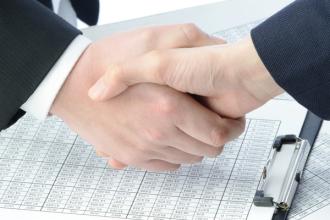